МБОУ Шварихинская СОШ
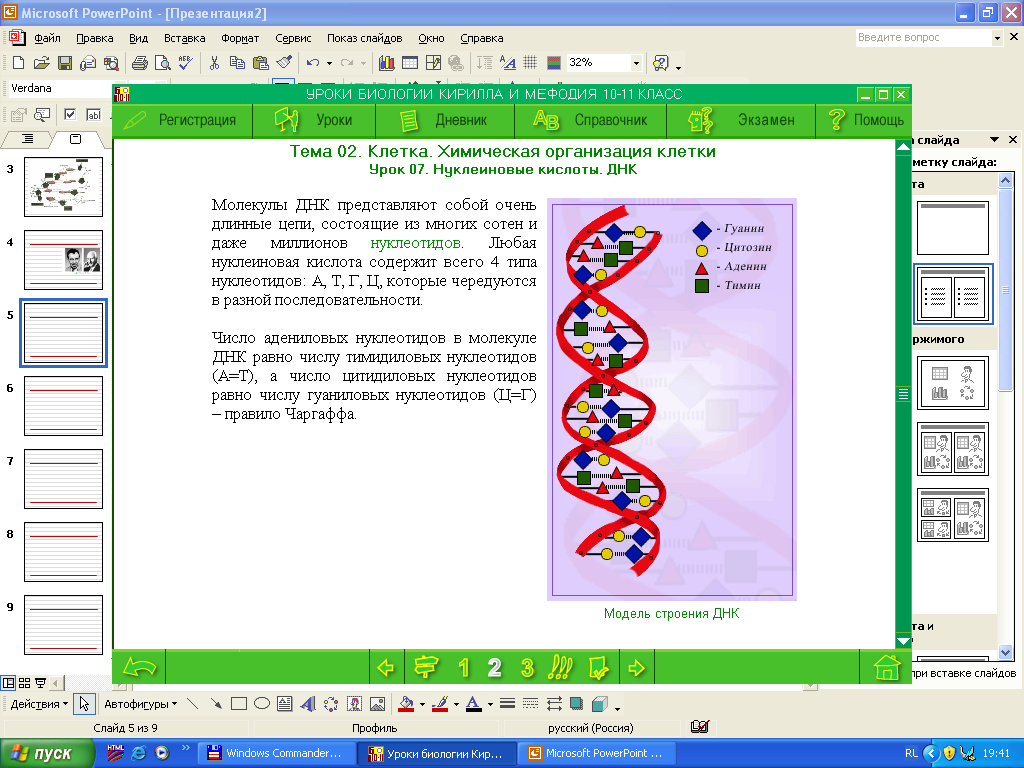 Урок по теме «НУКЛЕИНОВЫЕ КИСЛОТЫ»
Выполнил:   Сергеева
                     Елена Александровна,
                      учитель биологии
2014
Цель: познакомиться с  особенностями строения нуклеиновых кислот, их ролью в клетке.
Задачи: 
Образовательные: ввести понятие нуклеиновых кислот, познакомиться с их строением и функциями в клетке, выявить основные различия и общие элементы в строении ДНК и РНК.
Развивающие: сформировать умения сравнивать, оценивать, составлять общую характеристику нуклеиновых кислот, пользуясь принципом комплементарности, осуществлять репликацию ДНК.
Воспитательные: профориентация, воспитание духа соревнований, коллективизма, точности и быстроты ответов, воспитание правильного поведения на уроке.
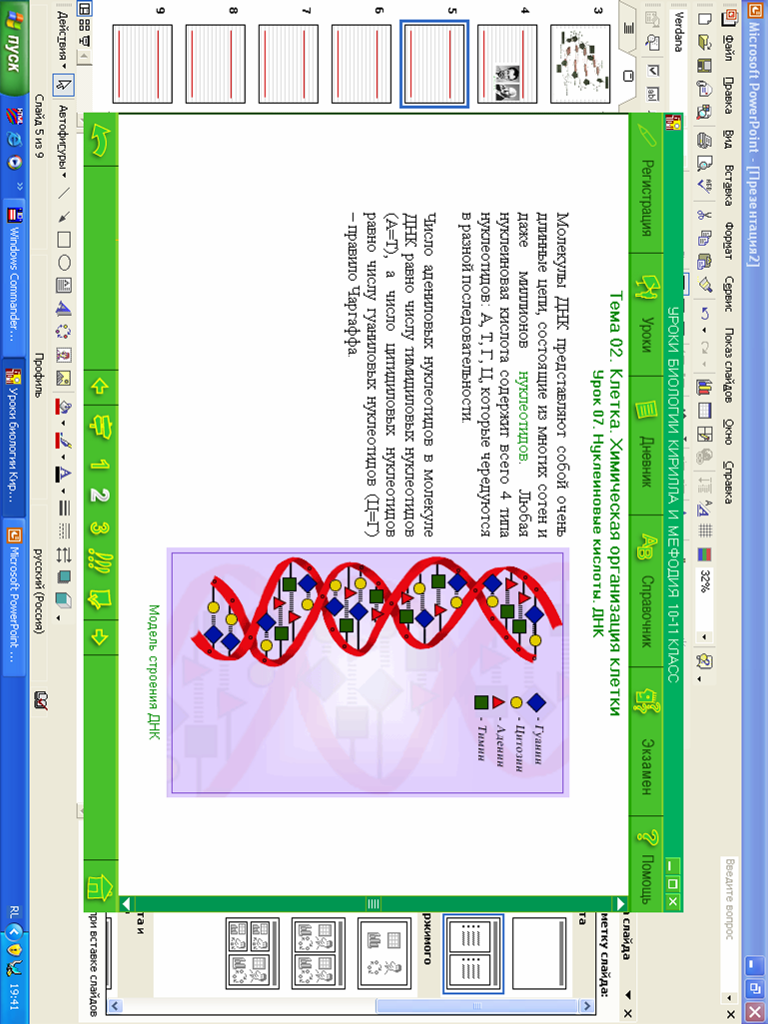 УЭ -1
УЭ -1
Ключ
1-г
2-в
3-в
4-б
5-б

6-в
7-г
8-а
9-г
10-а
УЭ -2
УЭ -2
УЭ -2
УЭ -3
УЭ -4
УЭ -4
Ключ
1-3
2-4
3-3
4-1
5- 1
Оценки за урок и домашнее задание
Спасибо за урок!